Matthew 9:1–4
1 And getting into a boat he crossed over and came to his own city. 2 And behold, some people brought to him a paralytic, lying on a bed. And when Jesus saw their faith, he said to the paralytic, “Take heart, my son; your sins are forgiven.” 3 And behold, some of the scribes said to themselves, “This man is blaspheming.” 4 But Jesus, knowing their thoughts, said, “Why do you think evil in your hearts?
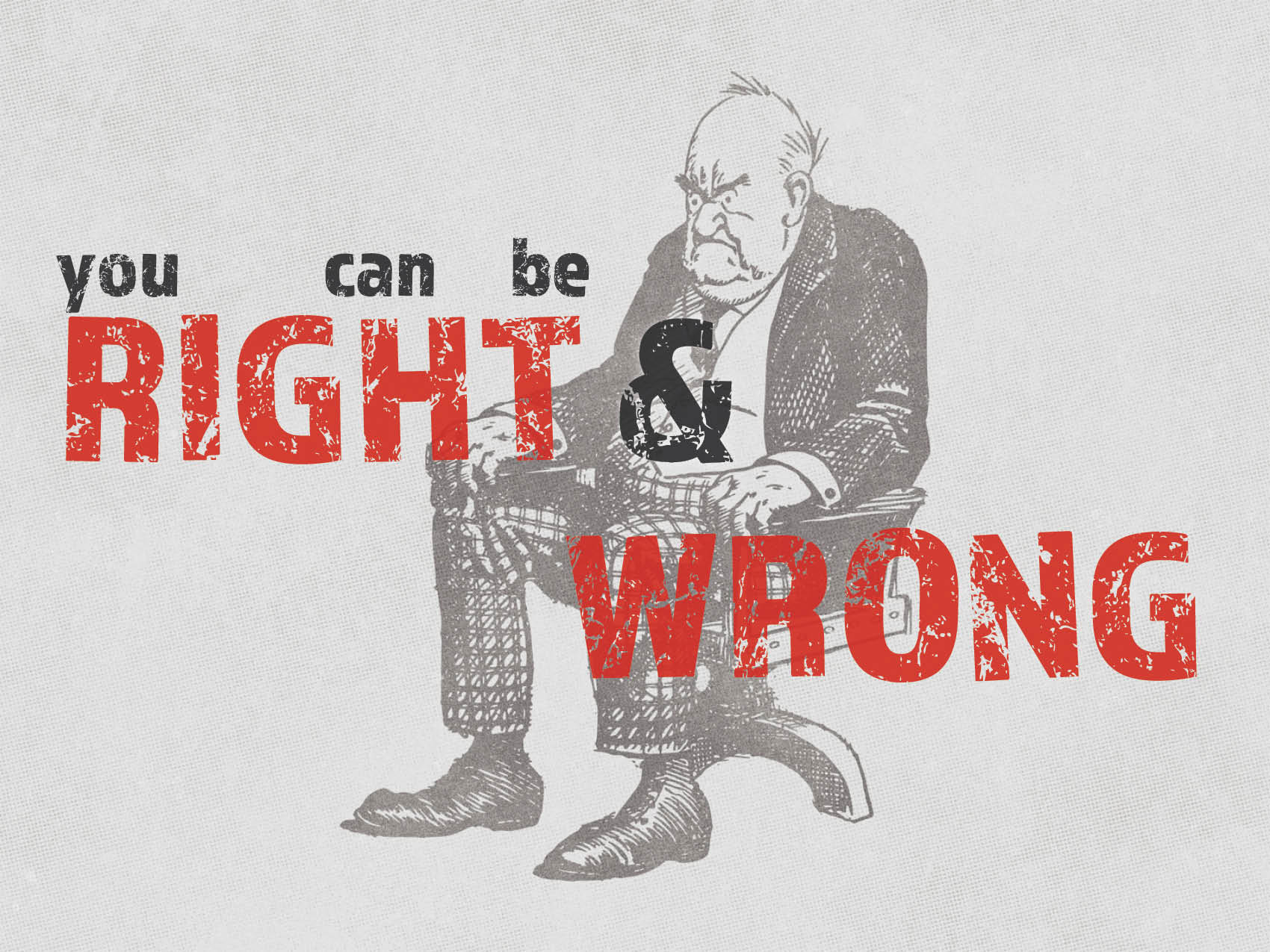 We are wrong when we are always in attack mode.
Some things are weightier than others. 
Matthew 23:23–24
There are matters of doubt. 
Romans 14:1–4
We need to be peaceable.
Romans 12:16–18
We need to put others above ourselves.
Philippians 2:3–4
We are wrong when we treat everyone like false prophets.
We use Jesus as an example.
Matthew 12:34
Matthew 23:13–15, 16–17
Jesus knew the hearts of people. 
Matthew 9:4
We could be wrong. 
Acts 18:24–26
We are wrong when we are rude.
This is a carnal attitude. 
1 Corinthians 3:1–3
Galatians 5:19–21
We should be characterized by the fruit of the spirit. 
Galatians 5:22–24